POLÍTICA DE TECNOLOGIA DA INFORMAÇÃO E COMUNICAÇÃO
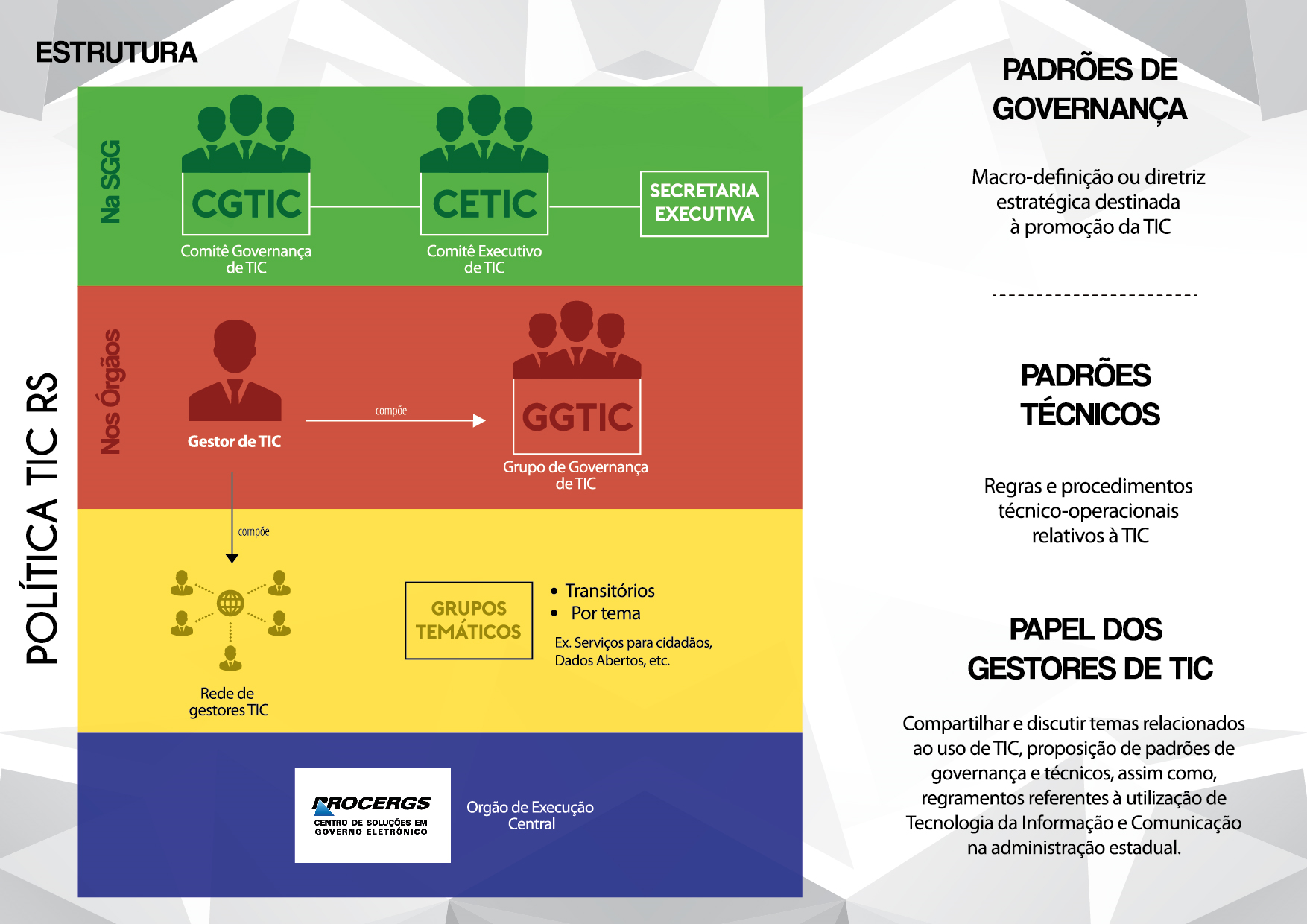 52.616/15
www.tic.rs.gov.br
PAUTA DO 8º ENCONTRO
1º - Informes CGTIC – Alexandre Rovinski Almoarqueg (SPGG)

 
2º - Arquitetura Digital de TIC - Dionifer Alan da Silveira (SPGG) - Aquisições Transversais – André Benetti (SPGG)

 
3º - Antivírus - Fabio Pinheiro dos Santos (DETRAN)

 
4º - Sustentare - Cesar da Silva Telles (PROCERGS)
www.tic.rs.gov.br
INFORMES CGTIC
DECRETOS EM ANDAMENTO

Atas de registro de preços

Leis e Decretos tic

Indicadores de tic 2017
www.tic.rs.gov.br
DECRETOS EM ANDAMENTO
- Decreto Disponibilização de Dados

 Identificação Digital
www.tic.rs.gov.br
Atas de registro de preços
ARP 401/2017 - Registro de Preços para prestação de serviço, de empresa especializada na prestação de serviços de outsourcing de impressão, cópias, digitalização e transmissão por fax de documentos, com o fornecimento de equipamentos novos, ou seja, de primeiro uso, suprimentos e serviços técnicos de manutenção.

ARP 418/2017 – Computador avançado

ARP 419/2017 – Computador avançado e padrão, com serviço de instalação

ARP 420/2017 – Computador padrão, ultrabook e notebook.
www.tic.rs.gov.br
Leis e Decretos tic
Lei nº 14.980, 16 de janeiro de 2017 - Institui o Diário Oficial Eletrônico do Estado como meio oficial de comunicação dos atos do Estado do Rio Grande do Sul.

Decreto nº 53.307 - Institui o Programa SUSTENTARE, que trata da destinação e do descarte de ativos eletroeletrônicos de órgãos e de entidades do Estado do Rio Grande do Sul.

Decreto 53.523 - Institui Política de Dados Abertos do Poder Executivo Estadual.

Decreto 53.677 - Dispõe sobre a reorganização da estrutura dos órgãos integrantes da administração pública estadual direta.
www.tic.rs.gov.br